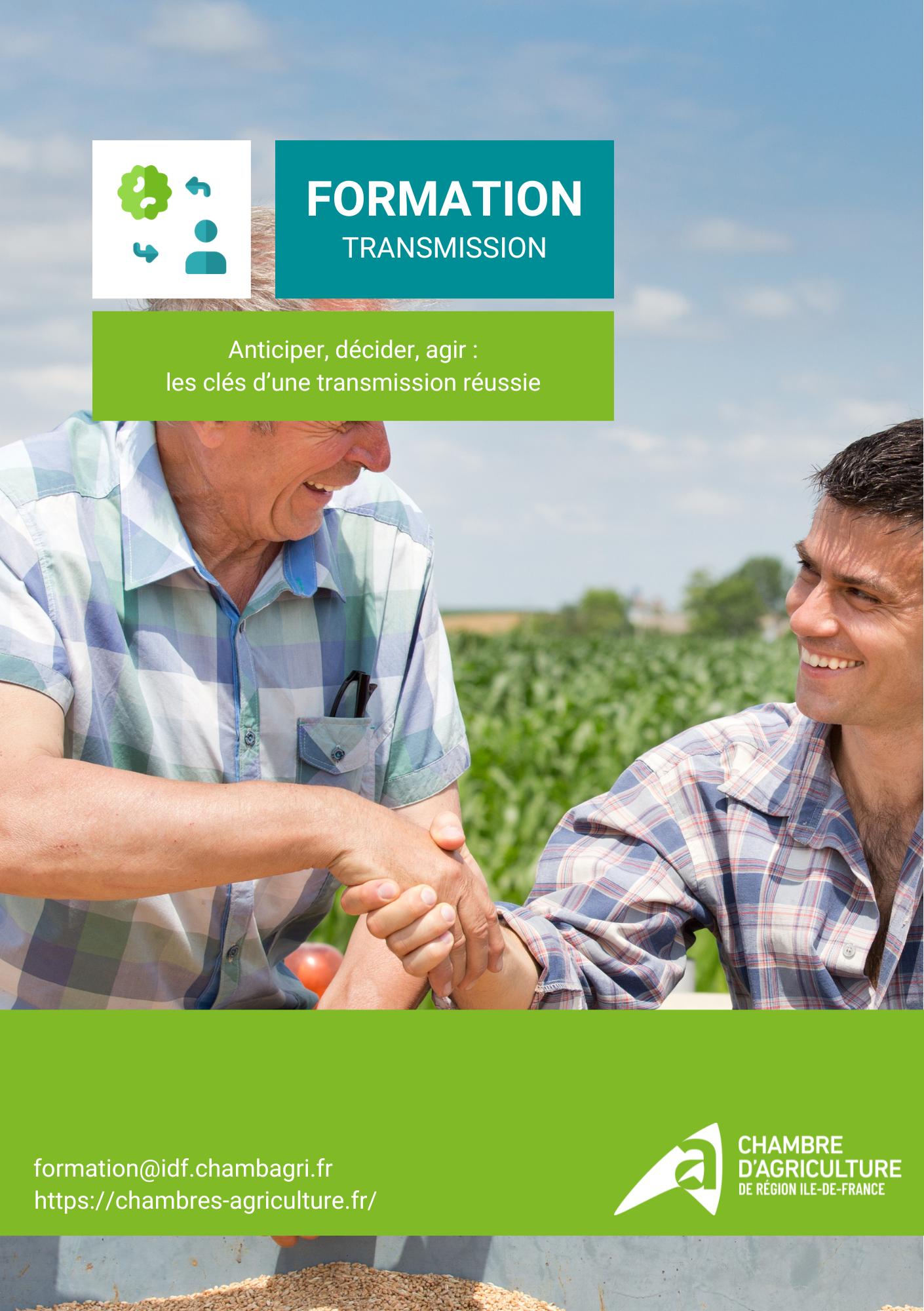 CONTACT
Pour tout renseignement, contactez la responsable de stage : 
Alice CLIQUET06 72 76 07 41
Scannez pour vous inscrire :
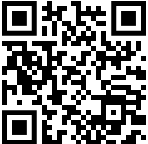 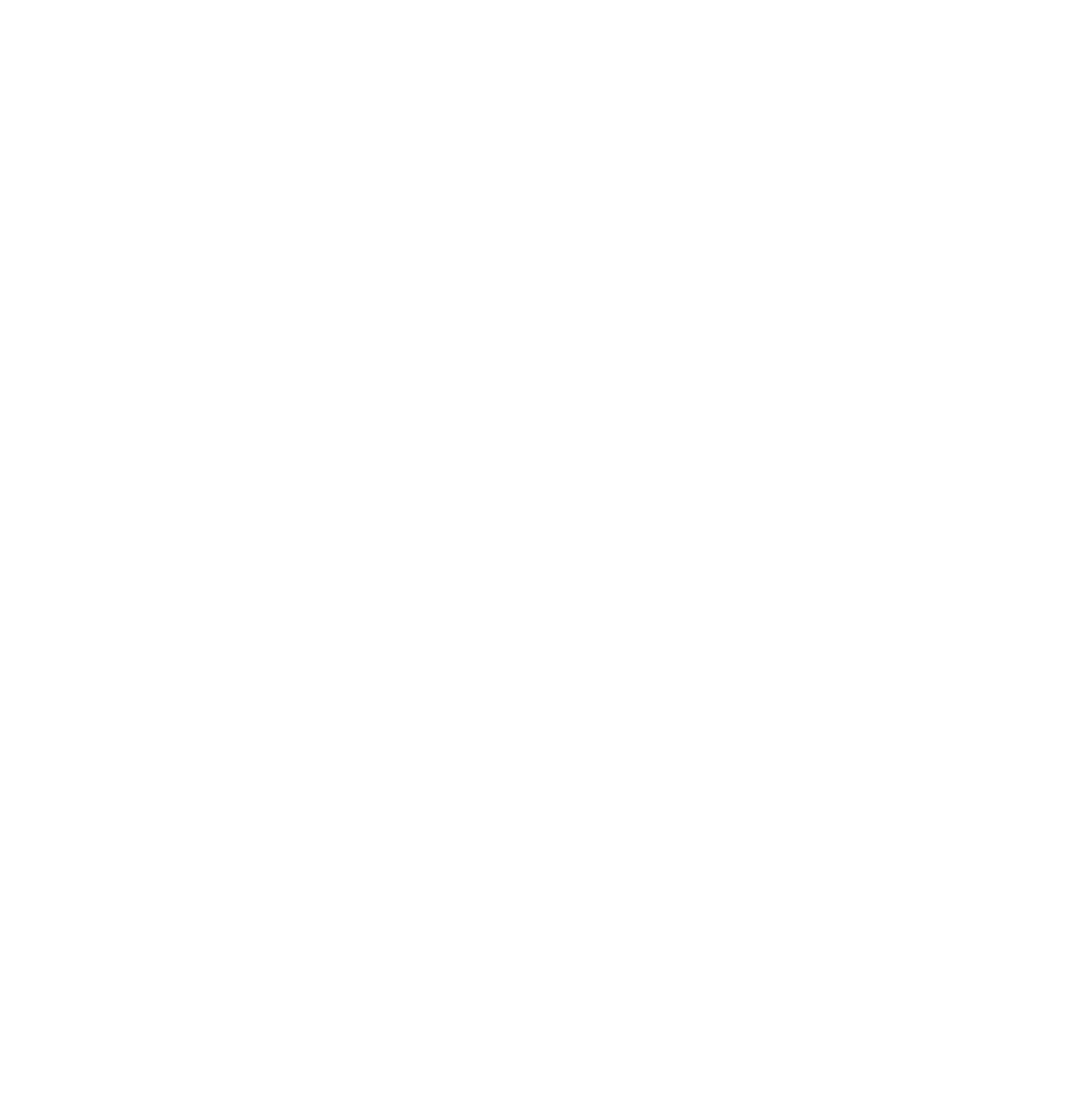 Formation conçue  par la Chambre d’agriculture de Région Ile-de-France
ZOOM SUR LA FORMATION
INTERVENANTS :
PUBLIC
Alice CLIQUET, conseillère de gestion, 
Frédérique MILLOT, Resp. d’Equipe Stratégie d’Entreprises – CARIDF
 Sophie FAUCHER, Chargée de mission juridique – CARIDF
Alexandre SIGURE, Fiscalite
Christophe LELONG, MSA
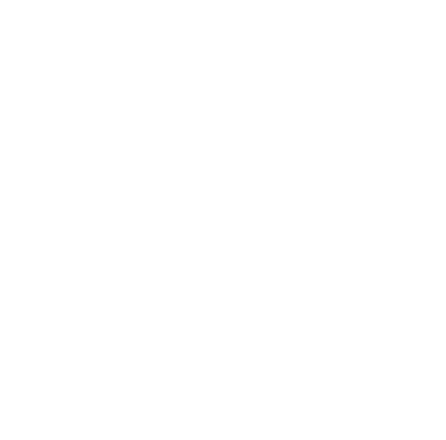 Agriculteurs de la région Ile de France de plus de 50 ans.
Pré-requis : Être à moins de 10 ans de la retraite.
PROGRAMME :
DATES, HORAIRES ET LIEUX, 
À consulter sur notre site internet
Module à distance : 1h00
Connaître les grandes étapes de la transmission

1er jour 
Créer une dynamique de groupe : Appréhender la transversalité des thématiques lors d’une transmission
Être capable d’évaluer la valeur d’entreprise 
Être capable de décrire les démarches à réaliser et les interlocuteurs
Être capable de cerner la transmission du foncier, des bâtiments et des droits à produire
Être capable d’effectuer les différentes démarches administratives
Evaluer les acquis et repérer les pistes de suivi

2nd jour 
Être capable de mesurer les conséquences fiscales d’un arrêt d’activité
Être capable de faire un état des lieux des biens de son exploitation et d’en écrire les modes de transmissions

Accompagnement individualisé : 4h00
Réalisation d'un plan d'action pour préparer et mettre en œuvre la transmission
Évaluer les points clés des étapes de la transmission

Evaluation des participants
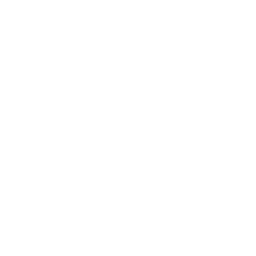 OBJECTIFS DE LA FORMATION
Recevoir son relevé de carrière et apprendre à l’interpréter

Identifier les conséquences d’une transmission non préparée

Identifier, analyser et évaluer la fiscalité de la transmission

Être capable de cerner la transmission du foncier, des bâtiments, et des droits à produire

Estimer la valeur de son exploitation

Etablir un plan stratégique personnalisé pour mettre en œuvre la transmission
Coût de la formation : 900€	

Ayant-droits VIVEA :  reste à charge 0€ 
Sous réserve d’être à jour de ses cotisations, et qu’il reste un solde à utiliser.

Tarif autres publics : 900 €
Salariés agricoles : vous pouvez demander une prise en charge financière (45% du coût de la formation) auprès d’OCAPIAT (dispositif BOOST COMPTENCES). Votre demande de prise en charge doit être faite au plus tôt 2 mois avant le début de la formation et IMPÉRATIVEMENT au plus tard la veille du jour de la formation via votre espace OCAPIAT.
Contact : OCAPIAT, Tél : 01 40 19 41 20, www.ocapiat.fr 

Crédit d’impôt (chef d’entreprise) : vous pouvez bénéficier d’un crédit d’impôt d’un montant correspondant au total des heures passées à la formation, multiplié par le taux horaire du SMIC dans la limite de 40 heures par année civile et par entreprise

Service de remplacement : Le service de remplacement peut mettre à votre disposition un agent de remplacement lors de vos absences. Contact Ouest IDF et petite couronne : 01.39.53.73.94 / Contact 77 : 01.64.79.30.56)

Divers :
Les repas et les déplacements sont à la charge des participants. 
Une attestation de fin de formation vous sera adressée après le stage.
En cas de cessation anticipée de la formation du fait de l'organisme de formation : le contrat est résilié et le règlement de la formation est remboursé au participant en totalité. 
Les conditions générales et le règlement intérieur sont disponibles sur demande, auprès du service formation de la Chambre d’agriculture de région Ile-de-France.
MOYENS PEDAGOGIQUES
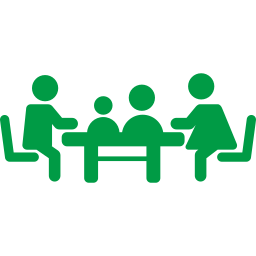 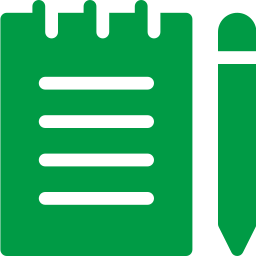 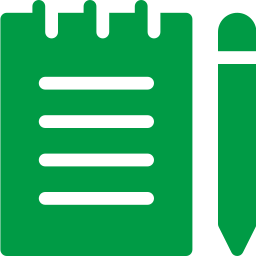 Evaluation individuelle
Exercices
Tour de table
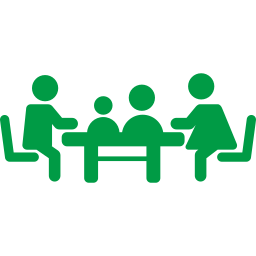 Quizz, Exposé, Exercice d’application, Etude de cas, Mise en situation, Analyse du relevé de carrière individuel
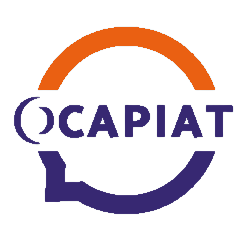 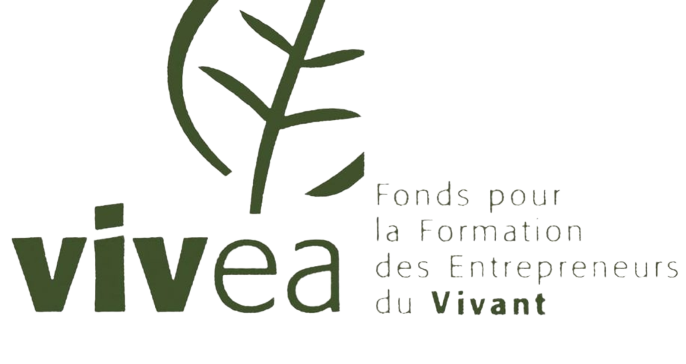 Echanges